Дидактические игры во второй младшей группе
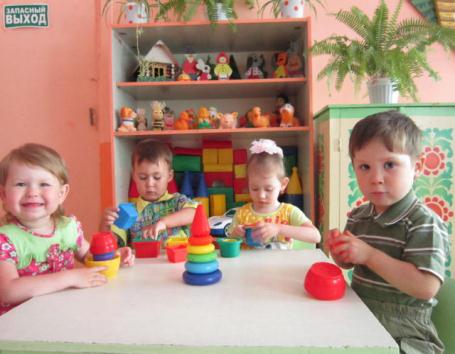 Группа №1  МБДОУ №6 «Улыбка»  воспитатель            Барскова О.Н
С помощью дидактической игры воспитатель осуществляет сенсорноевоспитание детей, развивает познавательные процессы (любознательность, понимание взаимосвязи простейших явлений и т.д).Он использует игру как средство развития мышления, речи, воображения, памяти, расширения и закрепления представлений об окружающей жизни.
Классификация дидактических игр :с игрушками и предметами -в них используются игрушки и реальные предметы. Играя с ними , дети учатся сравнивать, устанавливать сходство и различие предметов.настольно- печатные – разнообразны по видам: лото, домино, парные картинки.  словесные- построены на словах и действиях окружающих.
Обязательными структурными элементами дидактической игры являются: обучающая и воспитывающая задача, правила и игровые действия.
Дидактическая задача- определяется целью обучения и воспитания детей в соответствии с программой, где для каждой возрастной группы определен объём знаний, умений и навыков, которыми должны овладеть дети.
Основная цель правил игры- организовывать действия, поведение детей. Правила могут запрещать, разрешать, предписывать что-то детям в игре, делать игру занимательной. 
Игровые действия составляют основу дидактической игры,  являясь как бы рисунком сюжета игры.
Памятка воспитателю при руководстве дидактическими играми детей 3-4 лет
Воспитателю необходимо хорошо знать  возрастные особенности детей: ребенок становится активнее, действия его сложнее и многообразнее, возрастает стремление утвердиться: « Я сам! ».
Но внимание малыша ещё неустойчиво, он быстро отвлекается. Решение же задачи в дидактических играх требует от него больших , чем в других играх, устойчивости внимания, усиленной мыслительной деятельности. Отсюда для маленького ребёнка возникают известные трудности.
 Преодолеть их можно через занимательность в обучении, т.е. использование дидактических игр ,повышающих интерес малыша к знаниям, и, прежде всего , дидактической игрушки, которая привлекает внимание яркостью, интересным содержанием. 
При проведении дидактической игры с детьми младшего возраста воспитатель объясняет правила по ходу игры.  
 Большую требовательность воспитателю нужно предъявлять своим жестам, мимике. 
Для того чтобы игра проходила успешнее, педагог должен подготовить детей к игре: обязательно до игры познакомить их с предметами, которые будут использованы, с их свойствами, изображениями на картинках.
 Подводя итоги игры с детьми младшего возраста, воспитатель ,как правило отмечает только положительные стороны: играли дружно , научились( указав конкретно) делать, убрали на место игрушки.
Игры с предметами
Пирамидки
 Вкладыши 
Сортеры 
Бочата 
Мозаика
 Шнуровка 
Кубики с картинками
 Чудесный мешочек 
Лего 
Наборы овощей и фруктов
 Набор домашних животных с детенышами
Наборы чайной и столовой посуды 
Куклы
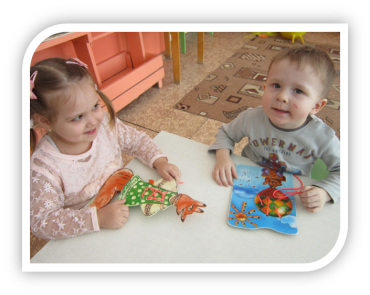 Настольно- печатные игры
Лото (игрушки) 
Чей малыш 
Весёлый зоопарк
 Половинки
 Парочки 
Времена года
 Веселые цвета
 Пазлы 
Собери снеговика
Геометрические фигуры 
Я и моя мама 
Транспорт
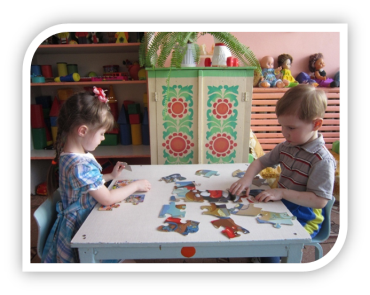 Словесные игры
Игры с пальчиками 
Вороны 
Курочка- рябушечка 
Солнечные зайчики
На птичьем дворе  
Солнышко и дождик 
Заинька 
Угадай, кто позвал
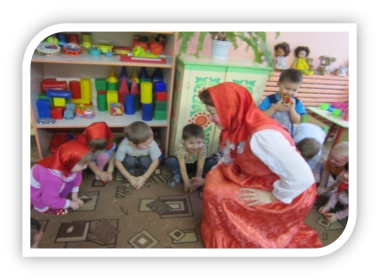 Дидактические игры — одно из средств воспитания и обучения детей дошкольного возраста. 
Огромный вклад в разработку  теории игры внесла Н. К. Крупская. Она придавала большое значение игре, как одному из средств воспитания и формирования личности  детей.
«Игра для них - учёба, игра для них - труд, игра для них — серьезная форма воспитания. Игра для дошкольников — способ познания окружающего. Играя, он изучает цвета, форму, свойства материала, пространственные отношения, числовые отношения, изучает растения, животных».